Liebigův palác v Liberci
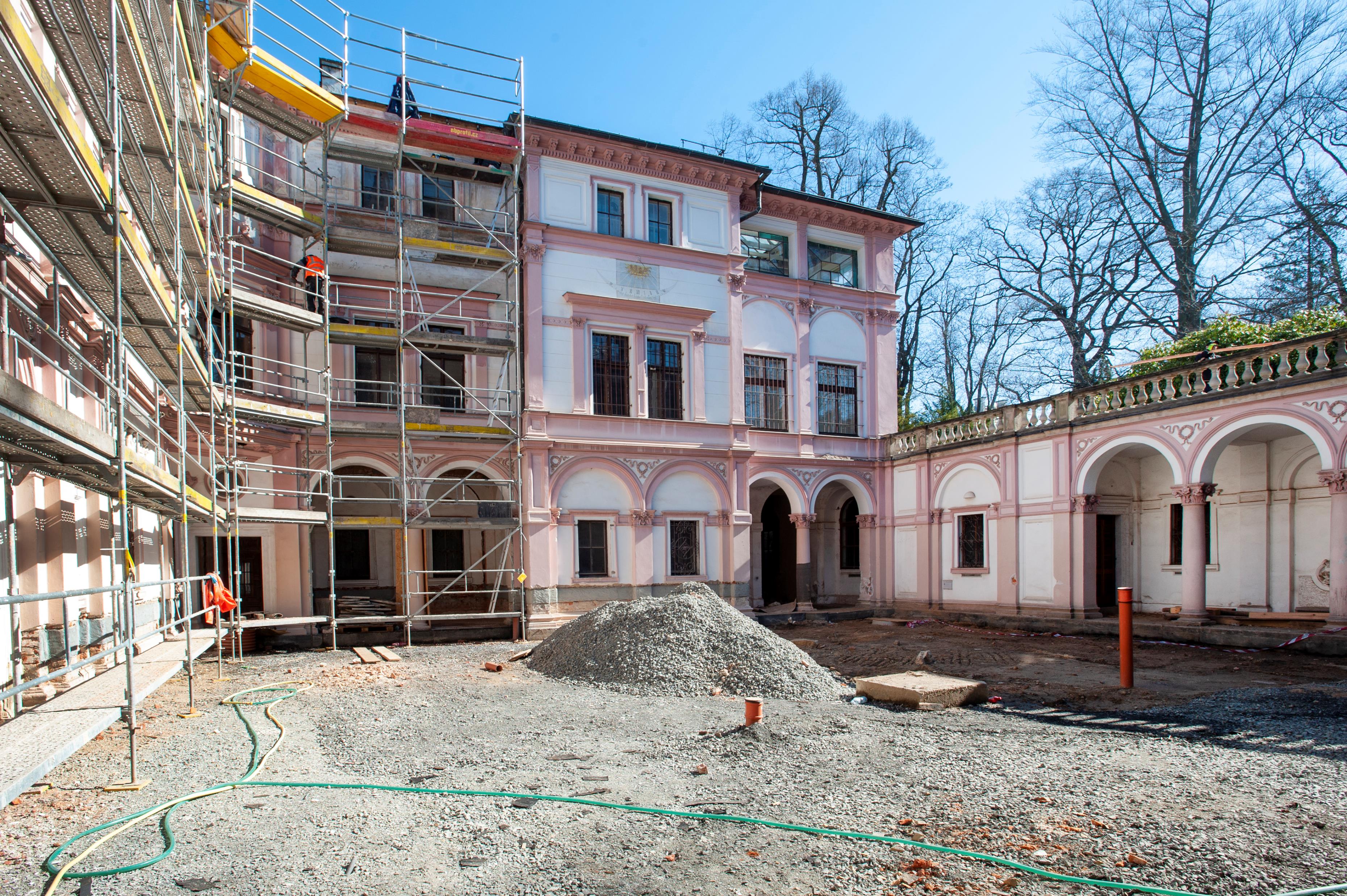 v rámci obnovy nádvoří
Liebigův palác v Liberci
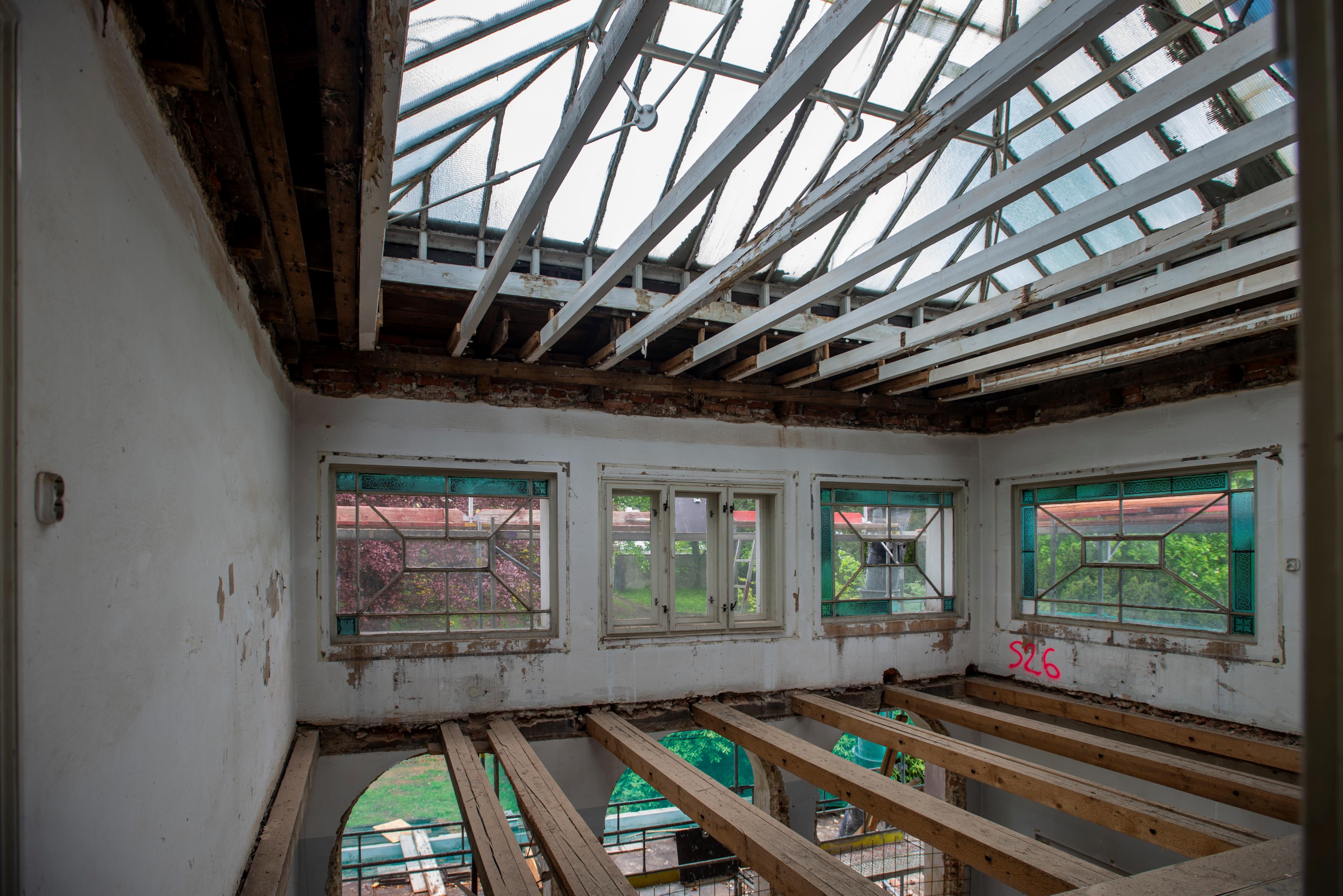 před obnovou interiéru
Liebigův palác v Liberci
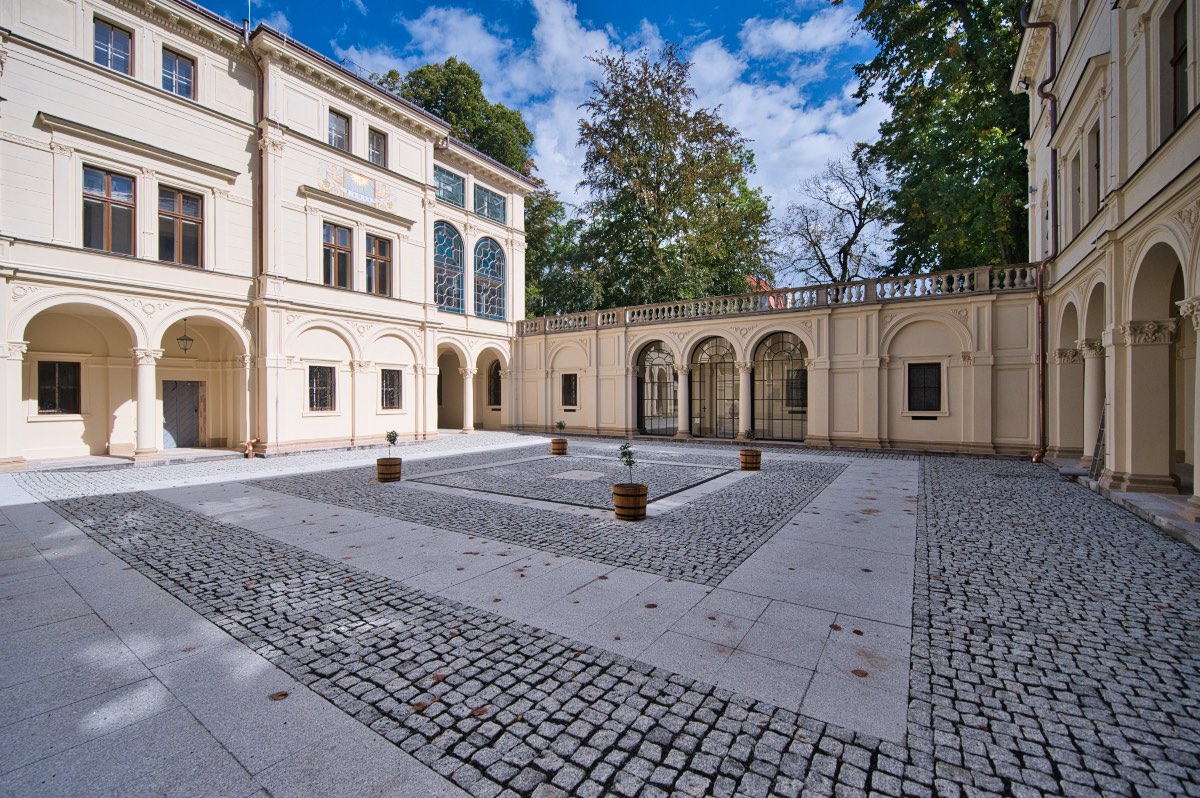 nádvoří po obnově
Liebigův palác v Liberci
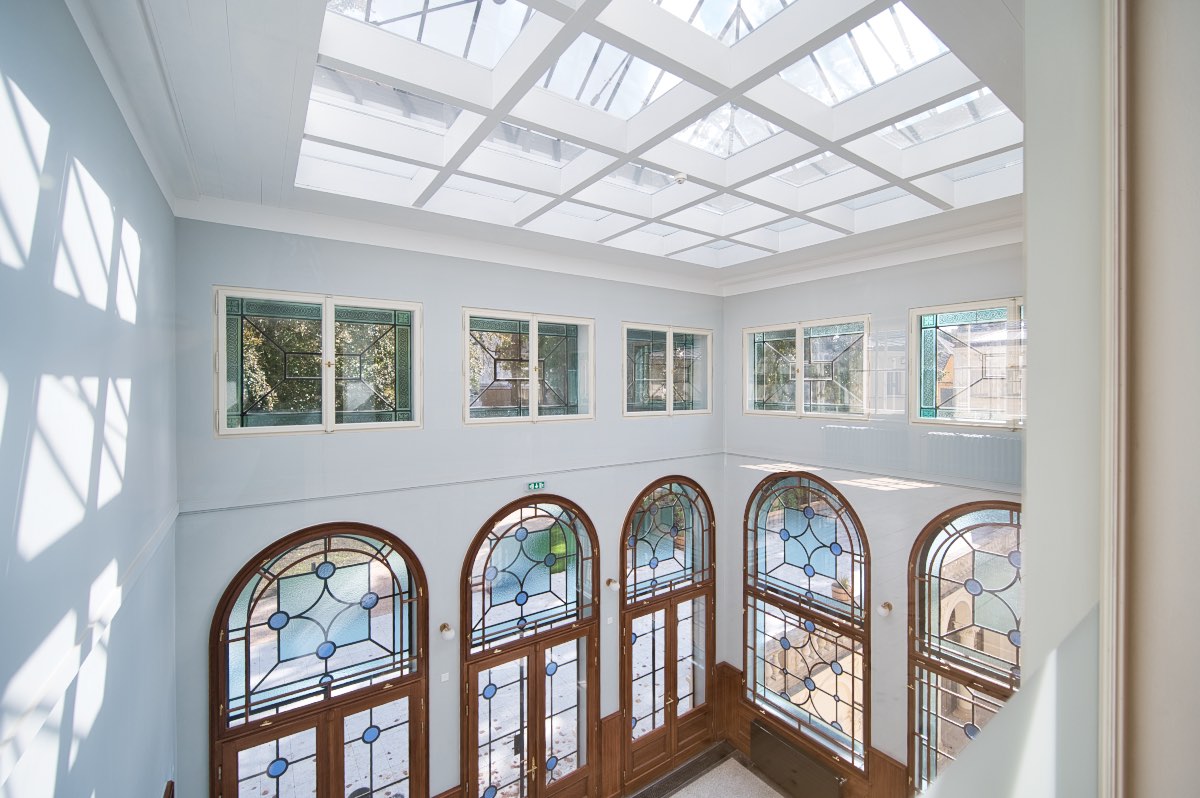 interiér po obnově